Figure 1. A network of transcriptional–translational feedback loops constitutes the mammalian circadian clock.
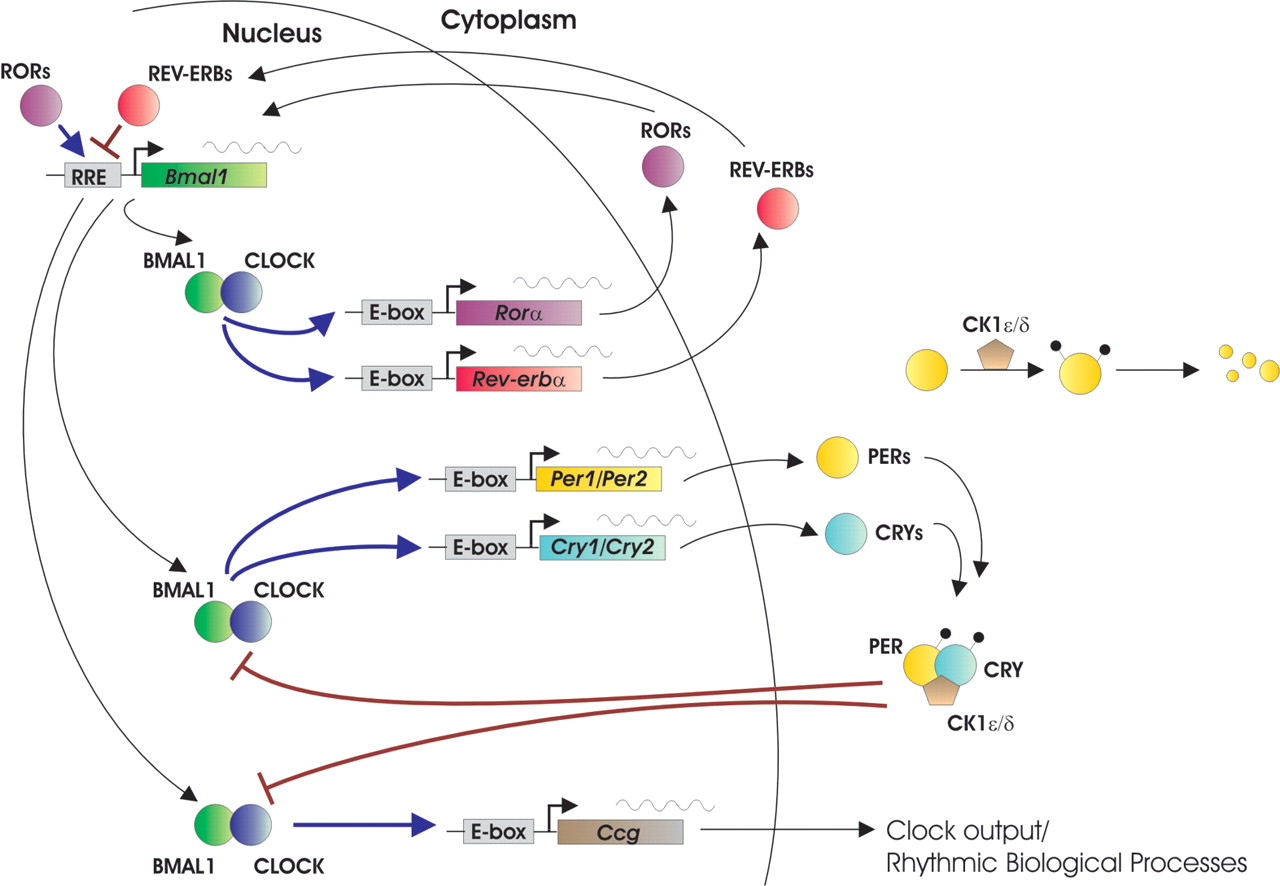 Hum Mol Genet, Volume 15, Issue suppl_2, 15 October 2006, Pages R271–R277, https://doi.org/10.1093/hmg/ddl207
The content of this slide may be subject to copyright: please see the slide notes for details.
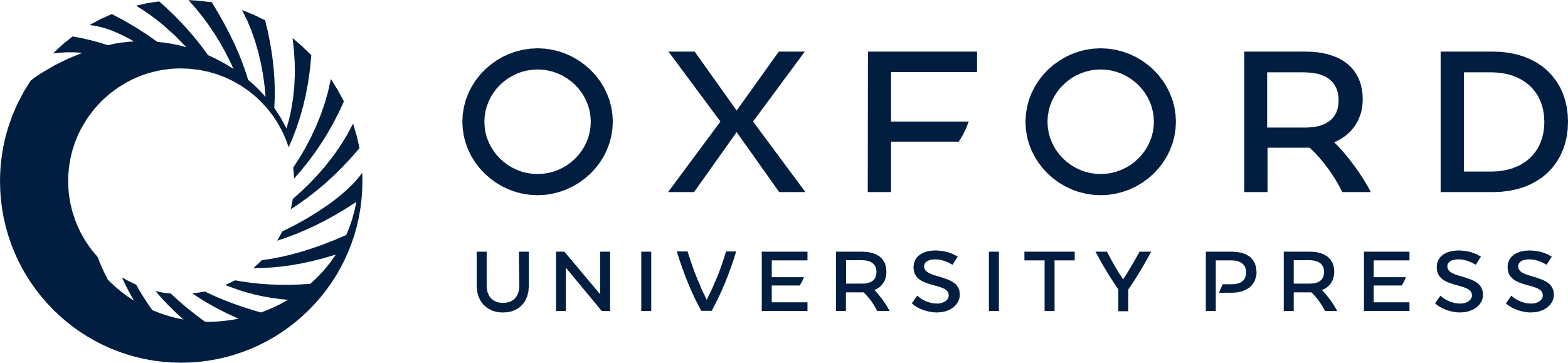 [Speaker Notes: Figure 1. A network of transcriptional–translational feedback loops constitutes the mammalian circadian clock.


Unless provided in the caption above, the following copyright applies to the content of this slide: © The Author 2006. Published by Oxford University Press. All rights reserved. For Permissions, please email: journals.permissions@oxfordjournals.org]